Исследовательский проект по музыке:Что есть современность в музыке?!
Ученицы 7- «А» класса
средней школы №7
Чебановой Анастасии.
Учитель: Ивченко Елена Николаевна.
2014г
Цель проекта:
Доказать, что музыка всех эпох может быть глубоко современной нам, людям  XXI века.
Задачи:
раскрыть понятия «мода» и «современность»
познакомиться с жанрами «лёгкой» музыки
уметь критически оценивать творчество современных музыкантов
научиться ориентироваться в легкой музыке
обосновывать свои предпочтенья в ситуациях выбора
Что значит современный?
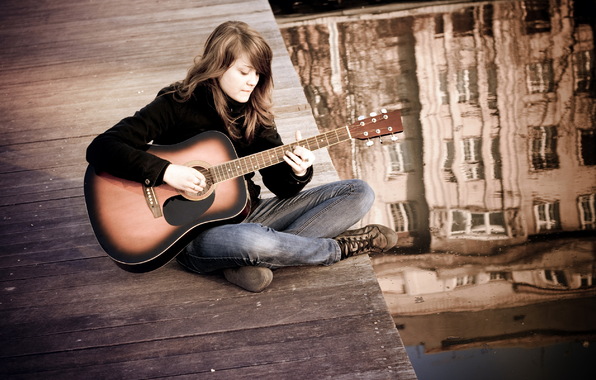 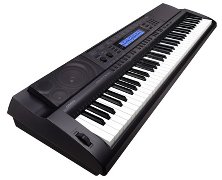 Что значит несовременный?
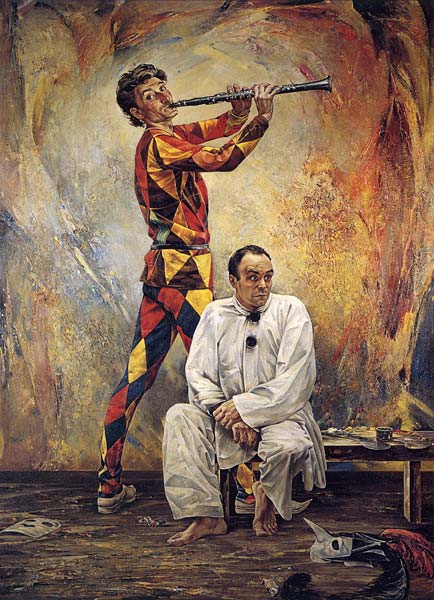 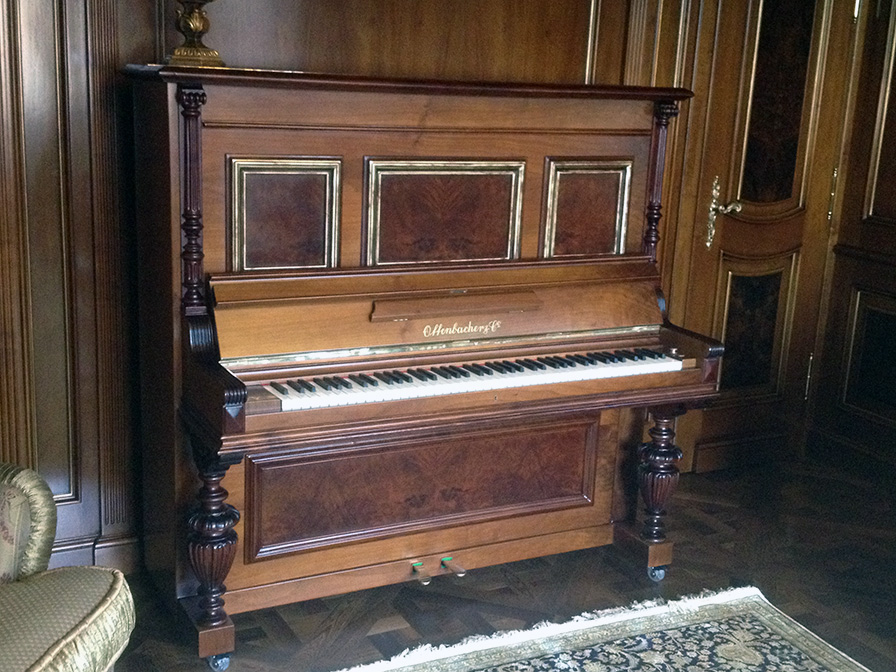 Классика
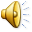 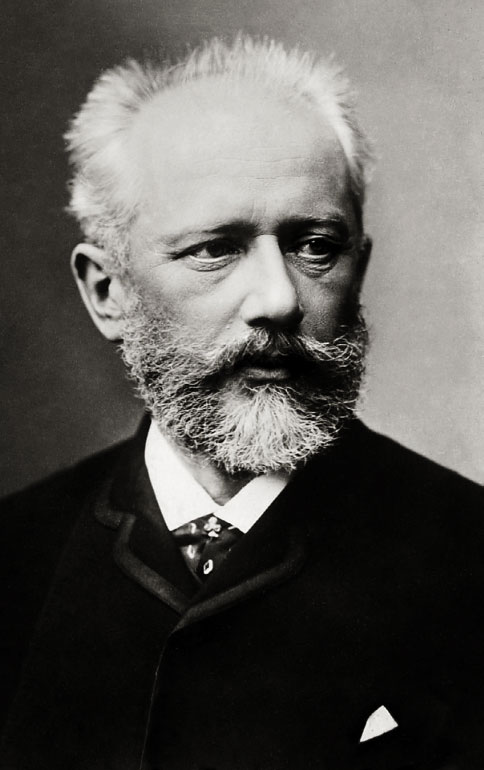 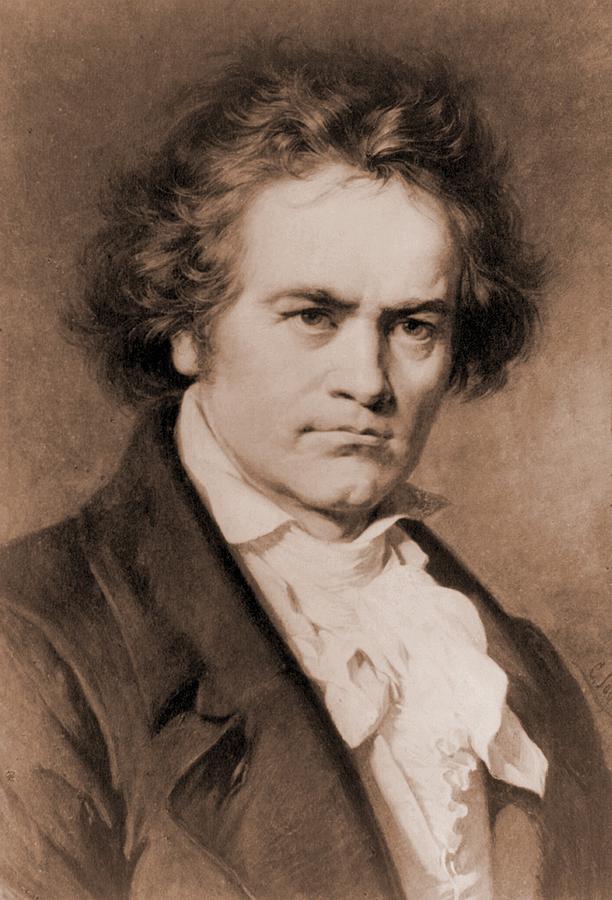 Военные годы: современно или нет???
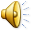 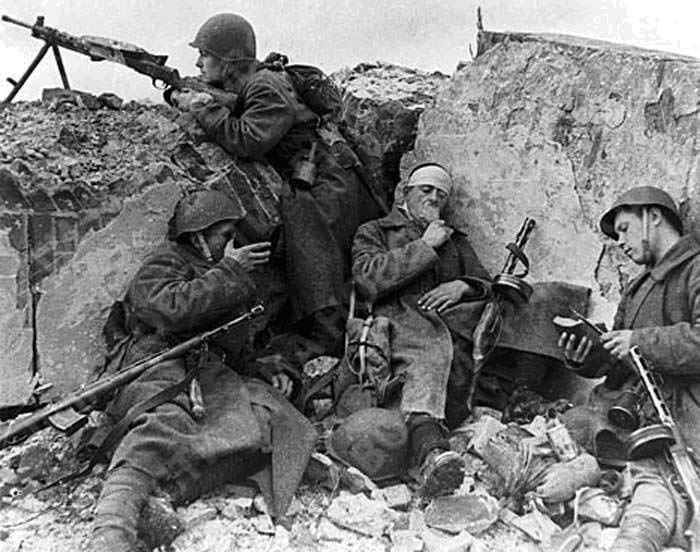 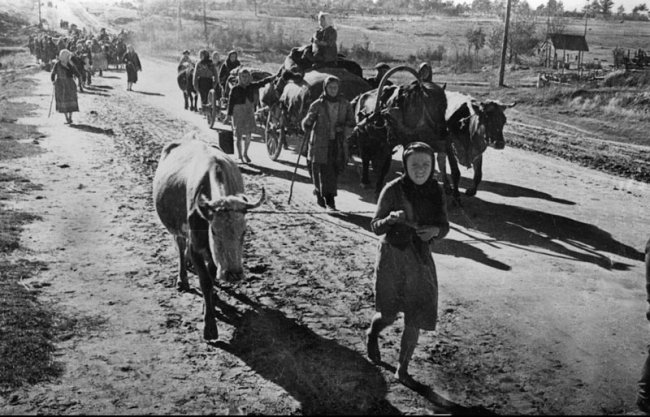 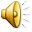 Наши годы:современно или нет???
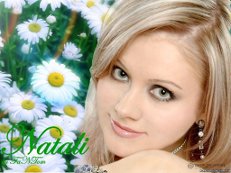 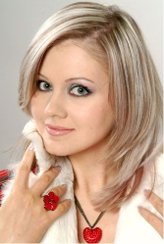 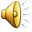 Битлз:а куда отнести эту песню?
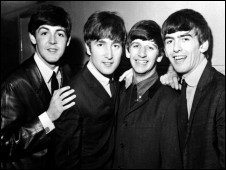 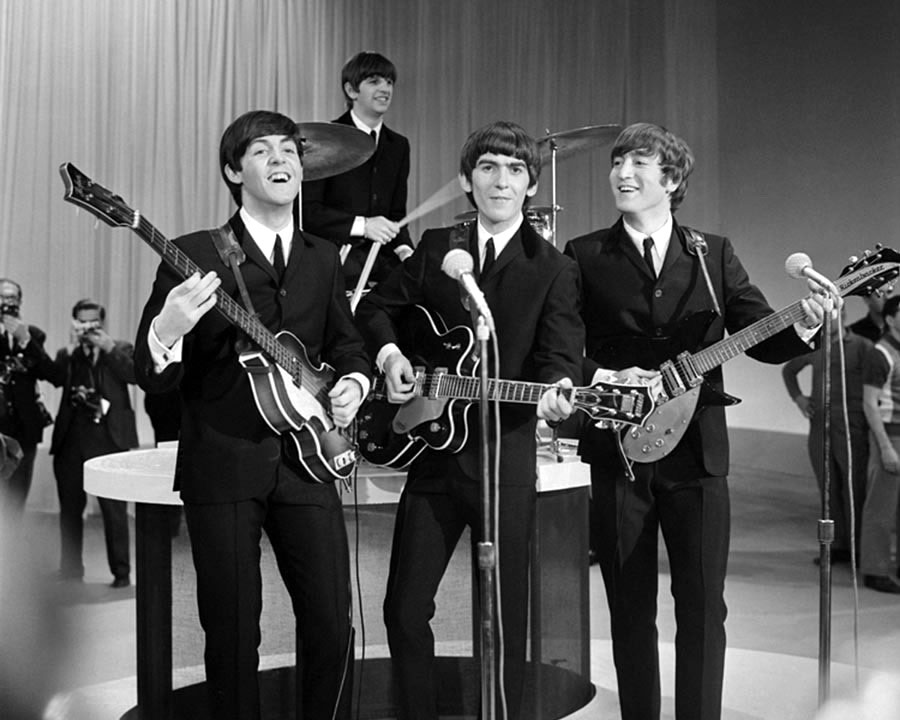 Стили современной музыки
поп-музыка
шансон
рэп (хип-хоп)
диско
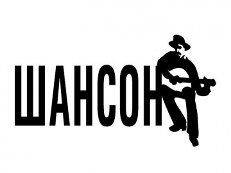 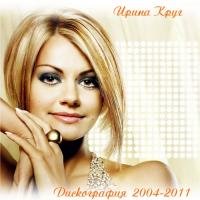 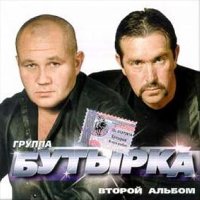 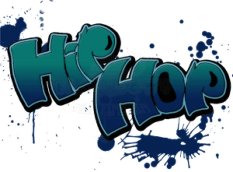 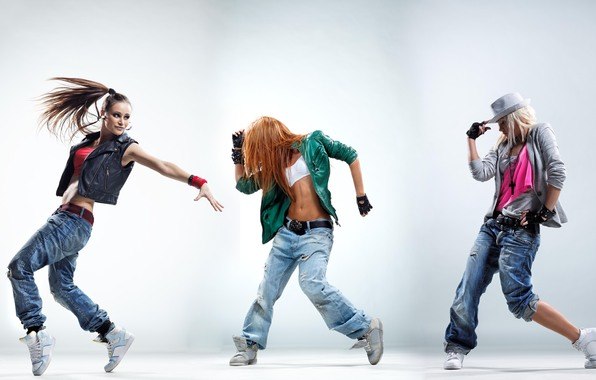 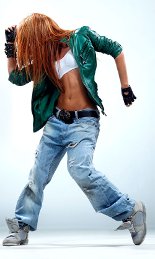 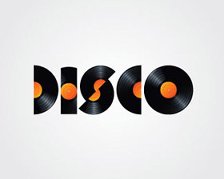 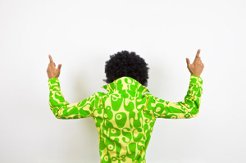 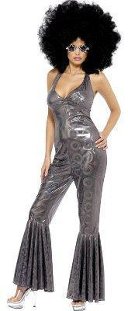 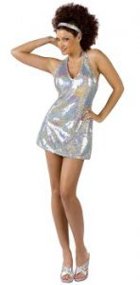 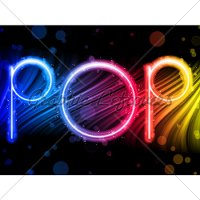 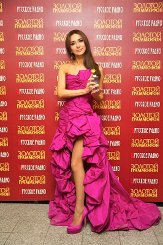 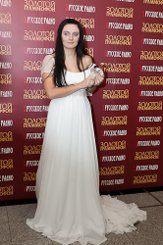 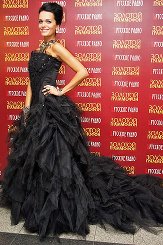 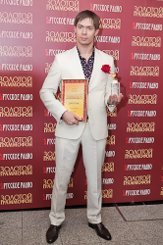 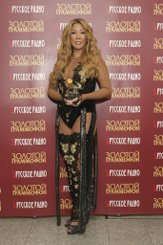 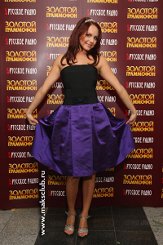 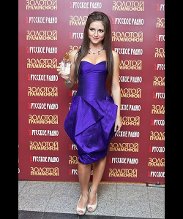 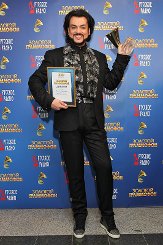 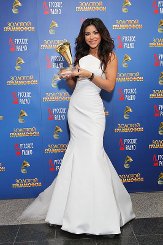 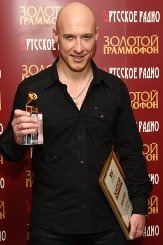 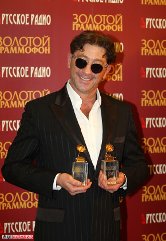 Вывод:
Есть музыка, которая пишется сегодня, а завтра – уже мёртвая, потому что не отображает главное – содержание современности и вызвана к жизни холодной рукой ремесленника.
  Но есть музыка, выстраданная мастером, написанная «кровью сердца», которая долго откликается на болевые точки человечества, ибо она всегда о главном.